FRACTURE AND ITS MANAGEMENT
KATUA.O.H.
DEFINITION OF FRACTURE
Fracture is the break in  the normal continuity of the bone Fracture may be
Incomplete or complete
Un-displaced or displaced 
Open or closed 
Diaphyseal or Metaphyseal 
Transverse, oblique, spiral, comminuted
Greenstick fractures
Traumatic or non traumatic
CAUSES OF FRACTURES
Automobile accidents major cause  
Motor cycle injury common in young adults 

Fall from height 
Sports injury 
Trivial injury fall at home 
Machine injuries 
Repetitive stress (stress fracture)
Gun shot injuries 
Pathological problems of bone 
Metabolic bone diseases 
Defective collagen
Emergency management
At the spot of the accident 
At tertiary care centre or hospital 
Rescue teams reach at scene of accident 
No rescue teams all over the country 
Ambulance services are required 
Patients either report at district level hospital or rural health centre or at tertiary centre directly
Ist priority is to save pts life
A,B,C 
AIR WAY AND C-SPINE CARE 

BREATHING AND BLEEDIND CONTROL
 
CIRCULATION TO PREVENT SHOCK
ATLS PROTOCOL FOR FRACTURE MANAGEMENT
Advance trauma life support is the most important protocol to save the life of the patients suffering from road traffic accidents

                        life saving measures 

A-To maintain the air way and cervical spine care 
B-Breathing problem is the next priority
C-Circulation to asses the shock and its treatment 
D-Disability of the patient 
E- Environments
Fracture classification
World wide acceptable classification is 

A.O classification (Association of osteosynthesis) 

Type A  simple fractures 
Type B  3 fragment with wedge piece 
Type C  comminuted with multi fragments 
All these fracture types are again  subdivided to 
A1,A2 A3 OR B1,B2 B3 OR C1 C2 C3
TYPES OF FRACTURES ACCORDING TO REGION INVOLVED
Metaphyseal fractures 

Diaphyseal fractures 

Epiphyseal or intra-articular fractures
Emergency treatment at the scene of accident
At scene of accident save patients life clear the airway( rescue teams )ambulance service 
Take care of cervical spine apply cervical collar  
Assess breathing and bleeding 
I/v line maintenance give fluids to avoid hypovolemia 
Call the hospital administration 
Shift the patient gently to the hospital 
Pain killing agents coverage of open wound with antiseptic dressing and splint the fracture
Closed fractures and open fractures
Fracture in which the overlying soft tissues remain intact the fracture hematoma not communicates with exterior (skin barrier intact )
In open fractures the fractured bone is communicated with external environment chances of infection are high  
Close fracture are treated either by plaster cast or internal fixation 
Open fractures internal fixation is not indicated 
Open fractures are mostly  treated by the external fixation
Diagnosis of the fractures
Complete history 
Mechanism of trauma 
Pain and swelling at site of injury 
Positive tenderness and  crepitus at site 
X-rays 
Some times bone scan 
CT scan or MRI
HOW TO ADVISE X-RAYS RULE OF 2
Always advise 02 views 

Two times 

Two sides 

Two joints must be included
Fracture management
Resuscitate
Review
Radiographs
Reduce 
Immobilization.
Rehabilitate
Four eras of open fracture treatment
OPEN FRACTURE IS THE ORTHOPAEDIC EMERGENY 
Life preservation 
Limb preservation 
Infection avoidance 
Functional preservation
Different types of treatments for fractures
Closed fractures 
If undisplaced conservative or non operative treatment if displaced then operative type of treatment is advised 
First aid includes 
Assessment of the injured part ,pulses ,temperature at local area color of the skin , general condition must be checked  
If there is wound over the fracture that means fracture is open 
Open fracture require different type of treatment
Close and open fractures femur and tibia
Different modalities of fracture treatment
Plaster cast 
Traction 
skin/ skeletal traction
Functional braces 
Internal fixation with plate screws ,Im nailing  k-wires screw fixations ,rush nails ,flexible nails 
External fixation
First aid measures at district level hospital
Support to the injured extremity by backslab or traction/ collar and cuff sling for upper limb or back slab for the tibia or knee fractures 
Analgesics  and i.v fluids
Open fractures with bleeding require blood transfusions 
Anti-tatanus toxoid treatment 
Prophylactic i/v antibiotics  
Careful and gentle shifting of pateint is required
Femoral or hip fractures
Skin tractions 
Long leg support
Skeletal tractions 
Braces to immobilize the limb 
Open fractures need wound debridements and external fixator applications 
Dislocations are emergencies  must be reduced as soon as possible
Rules for open fracture treatment
Wash the wound with antiseptic solutions podine and normal saline 
Cover the wound after cleaning 
Don’t put stitches on open fractures 
Leave the wound open 
Support the limb by the posterior slab 
Elevate the limb to avoid the edema
Anti-tatanus toxoid
Indications of internal fixation of fractures
Displaced long bone fractures 
Intra-articular fractures 
Unstable fractures
Fractures with nerve injuries or vascular injuries 
Fracture neck of femur in adults 
Fractures with multiple fragments 
Multiple fractures 
Spinal fractures
Plaster cast
Femoral fractures fixed in nailing
ORIF Femur with plate and screw
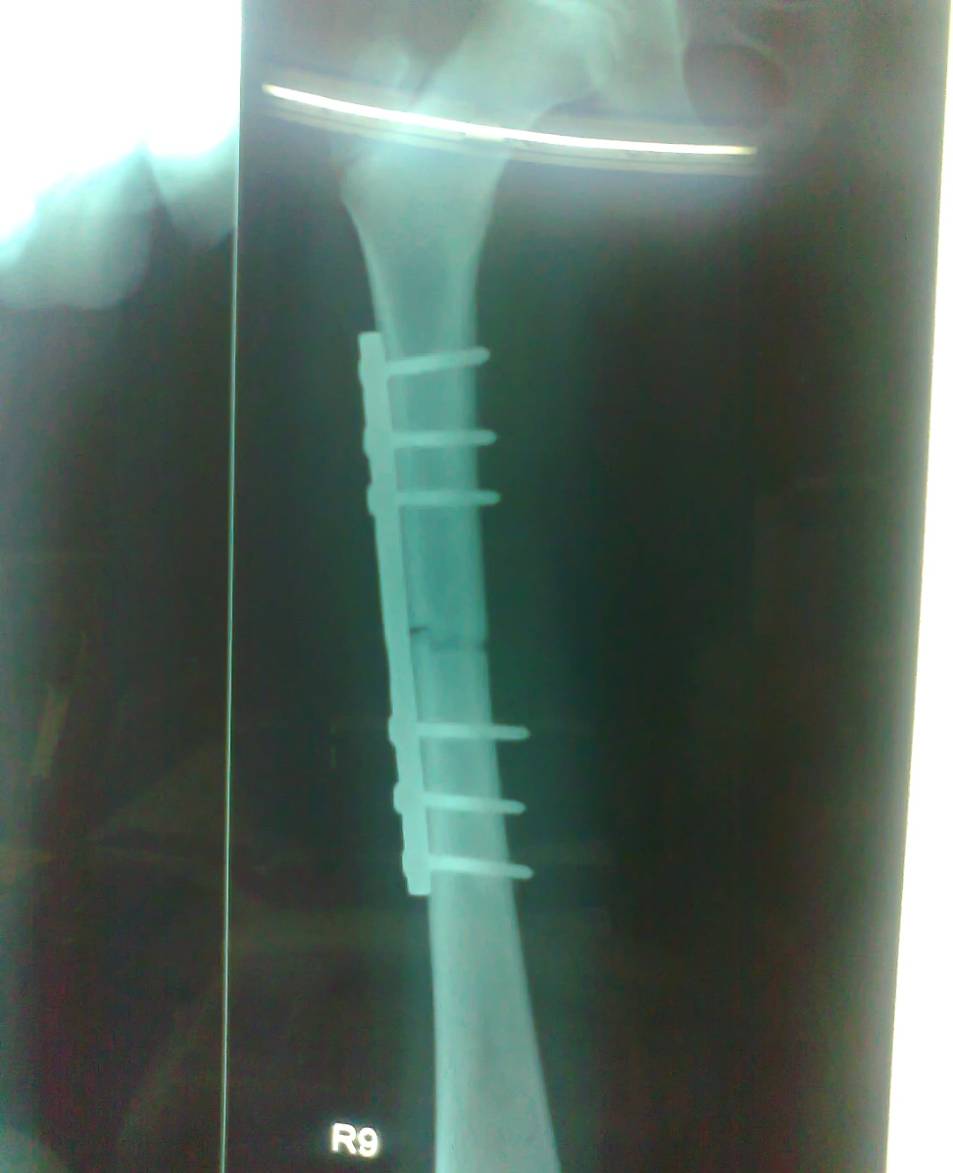 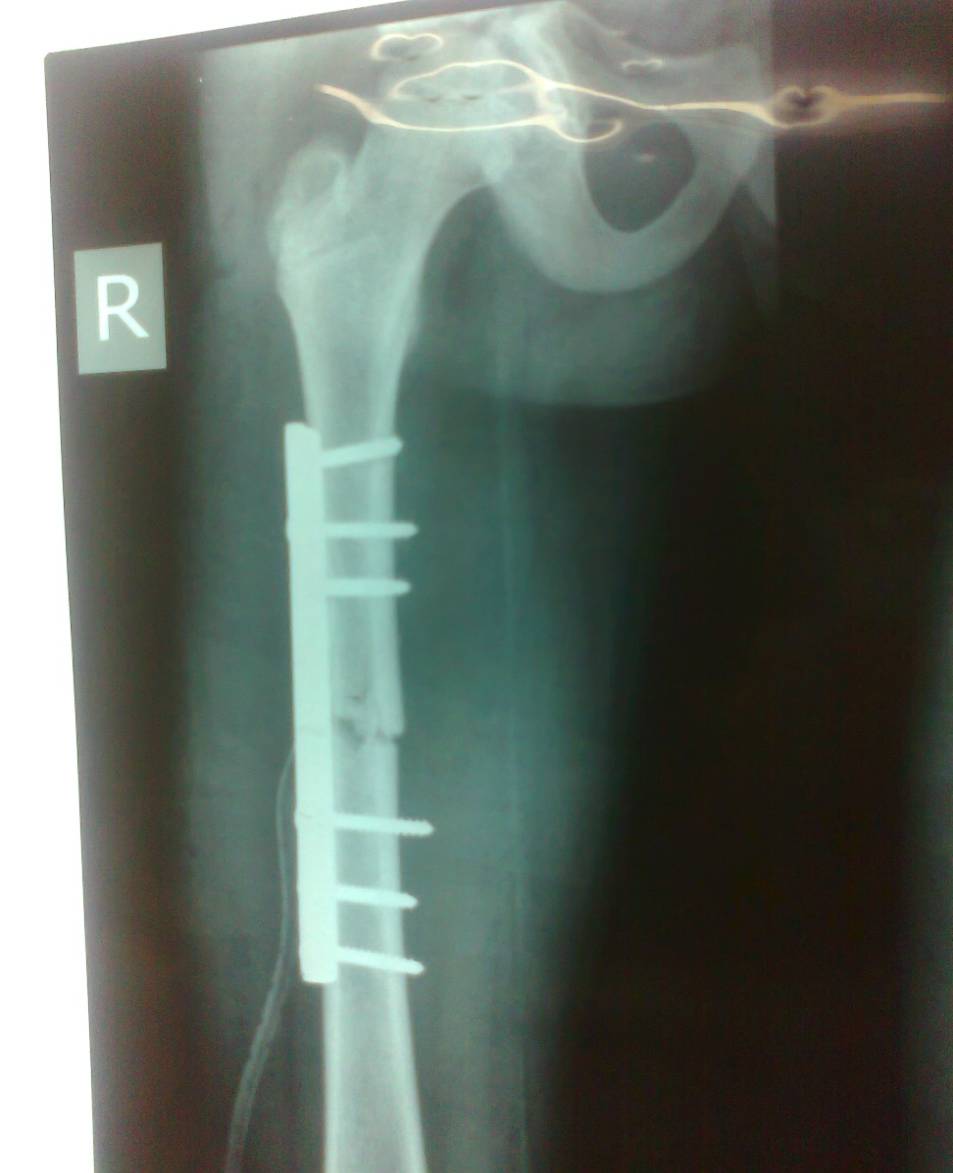 Fractures treated by plaster cast or traction followed by plaster cast
Femoral fractures in children 
Undiplaced or minimally displaced fractures 
Undisplaced intra-articular fracrures 
Patients who are not medically fit 
Fracture of tarsal or metatarsal bone with less displacement 
Fractures of the metacarpal bones less displaced
General complications of  fractures
Early Complications
Nerve injuries ,vessel injuries shock , pulmonary embolism , infections , septicemia , gas gangrene , crush syndrome , tetanus , multi-organ failure

Late complication 
Non-union , Malunion , Stiffness of joints , limb shortening , growth arrest , osteoporosis
Close tibia fracture interlocking nail fixed
Tibia plateau fracture
External fixator tibia
Open fractures external fixation
IT FRACTURES DHS FIXATION
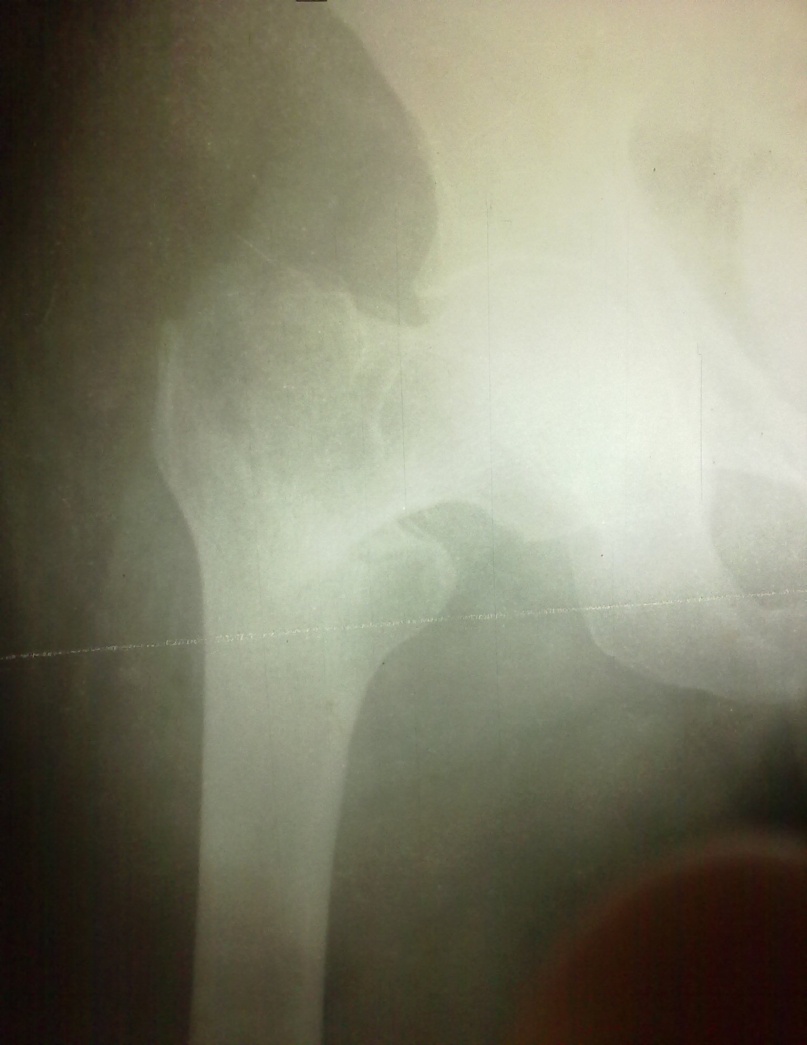 Femoral diaphyseal fracture internal fixation indicated no good results with conservative
Radius ulna fracture
ORIF radius ulna
ORIF Femur
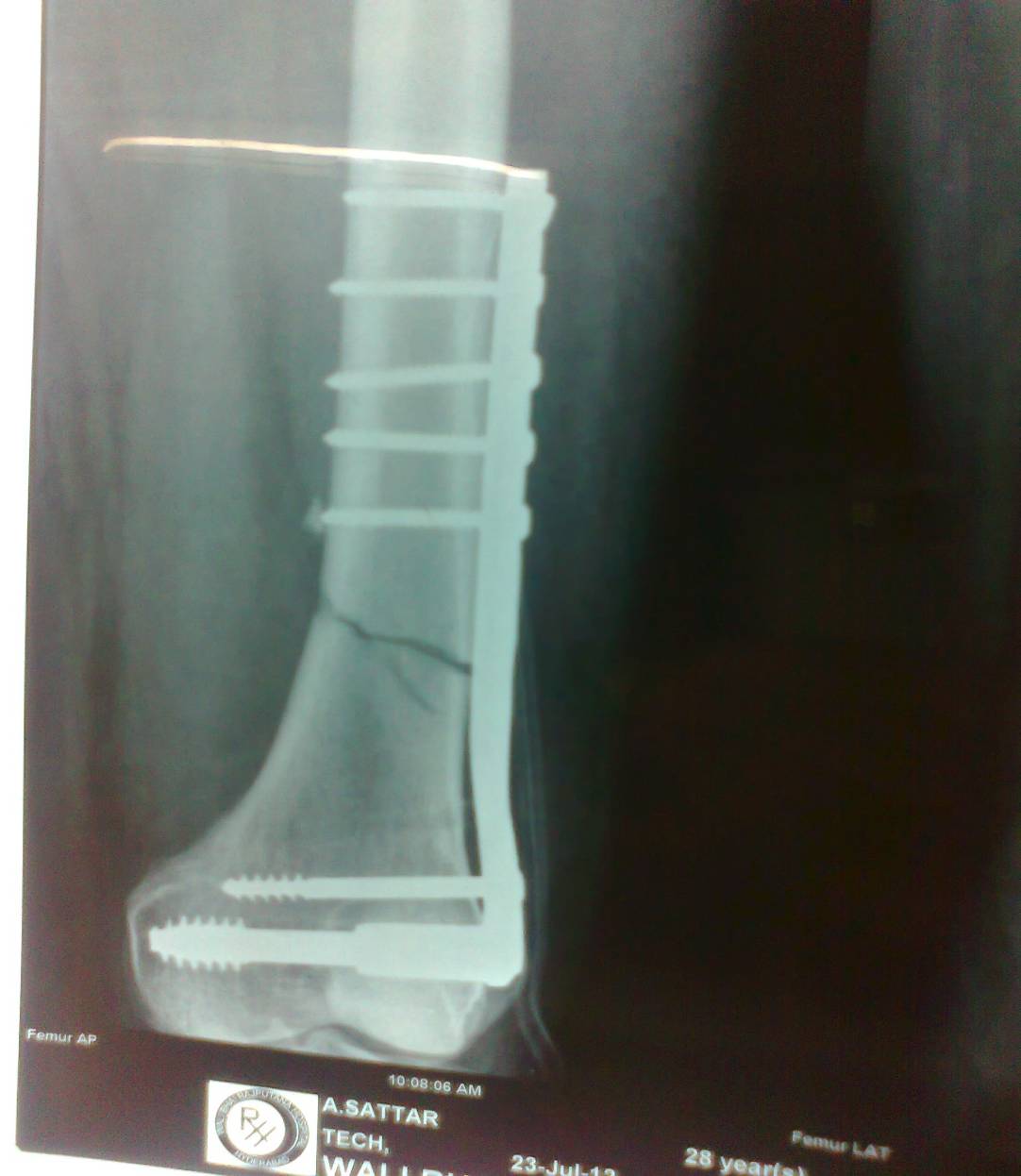 Supracondylar 
femur fracture fixed 
with DCS
Fracture neck femur
Fracture neck femur with prosthesis
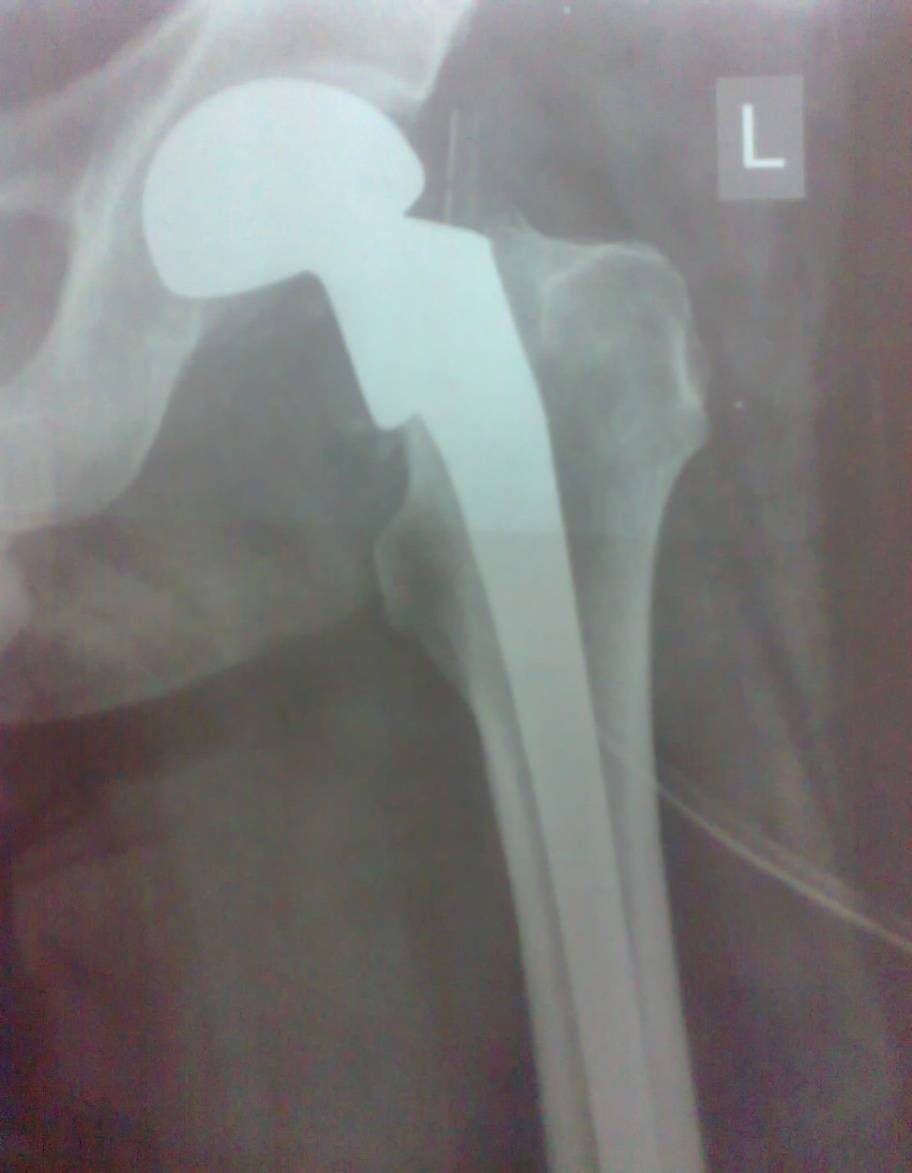 ORTHOPAEDIC PROBLEMS CAN BE SOLVED BY
EMERGENY MEASURES AT THE DISTRICT LEVEL HOSPITALS 
AWARENESS OF THE MEDICAL PRACTITIONERS 
TIMELY REFFERAL AT TERTIARY CARE HOSPITALS  WHEN IN STABLE STATE 
OPEN FRACTURES MOSTLY COMPLICATE DUE TO DELAY
THANKS